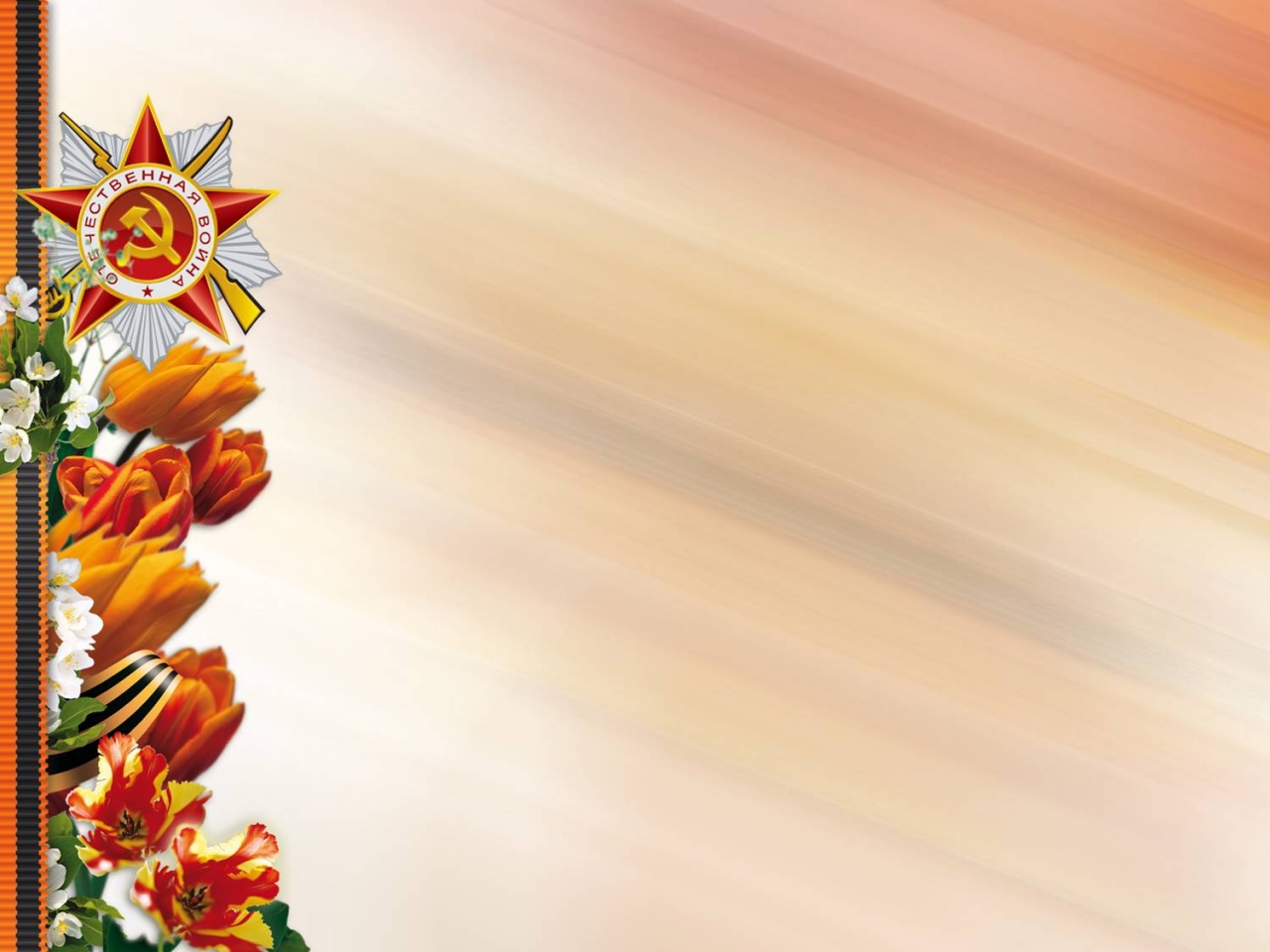 "Этот день Победы"
Тематическая выставка
Презентацию подготовила воспитатель
Л.Н.Леонова
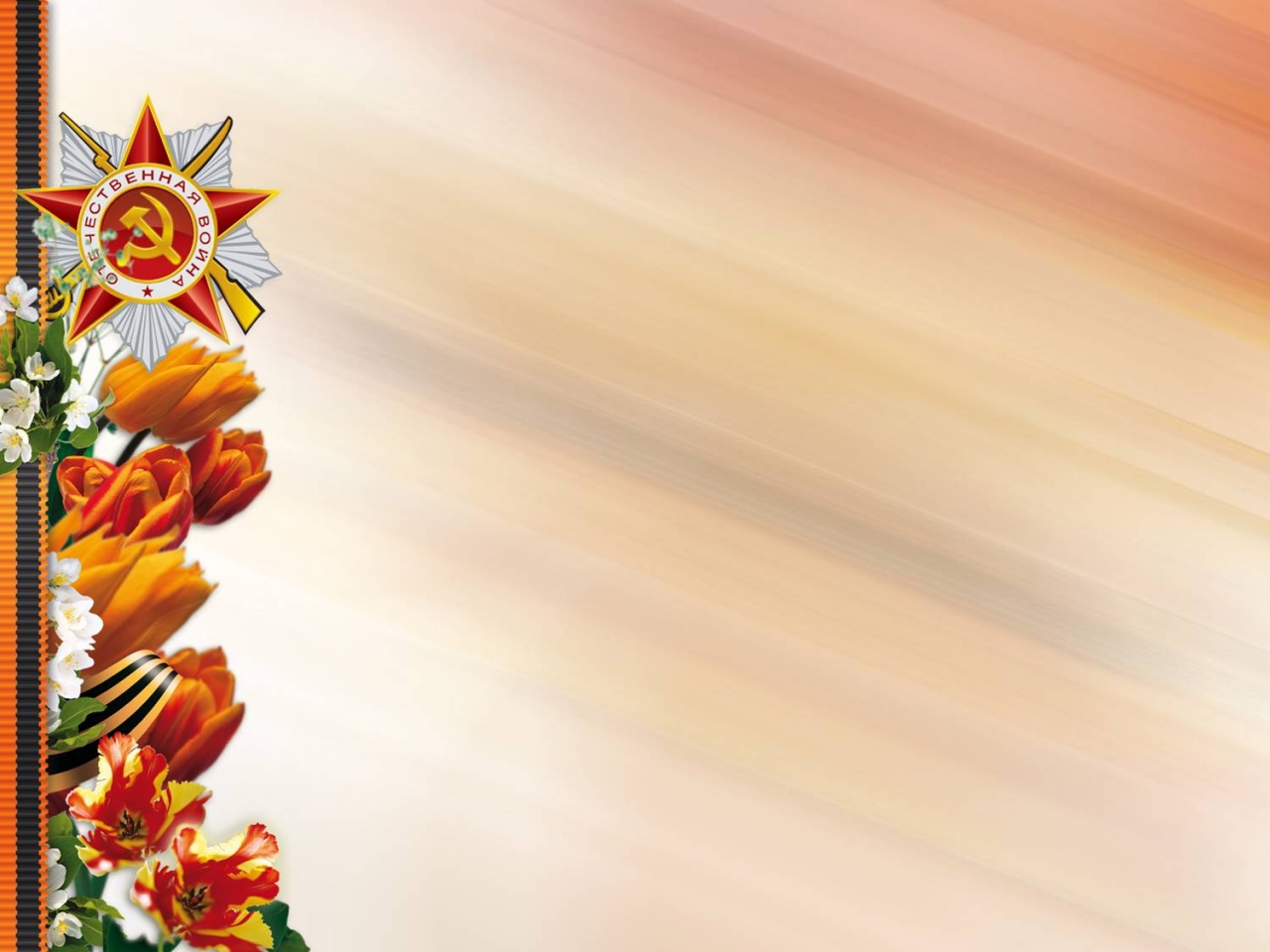 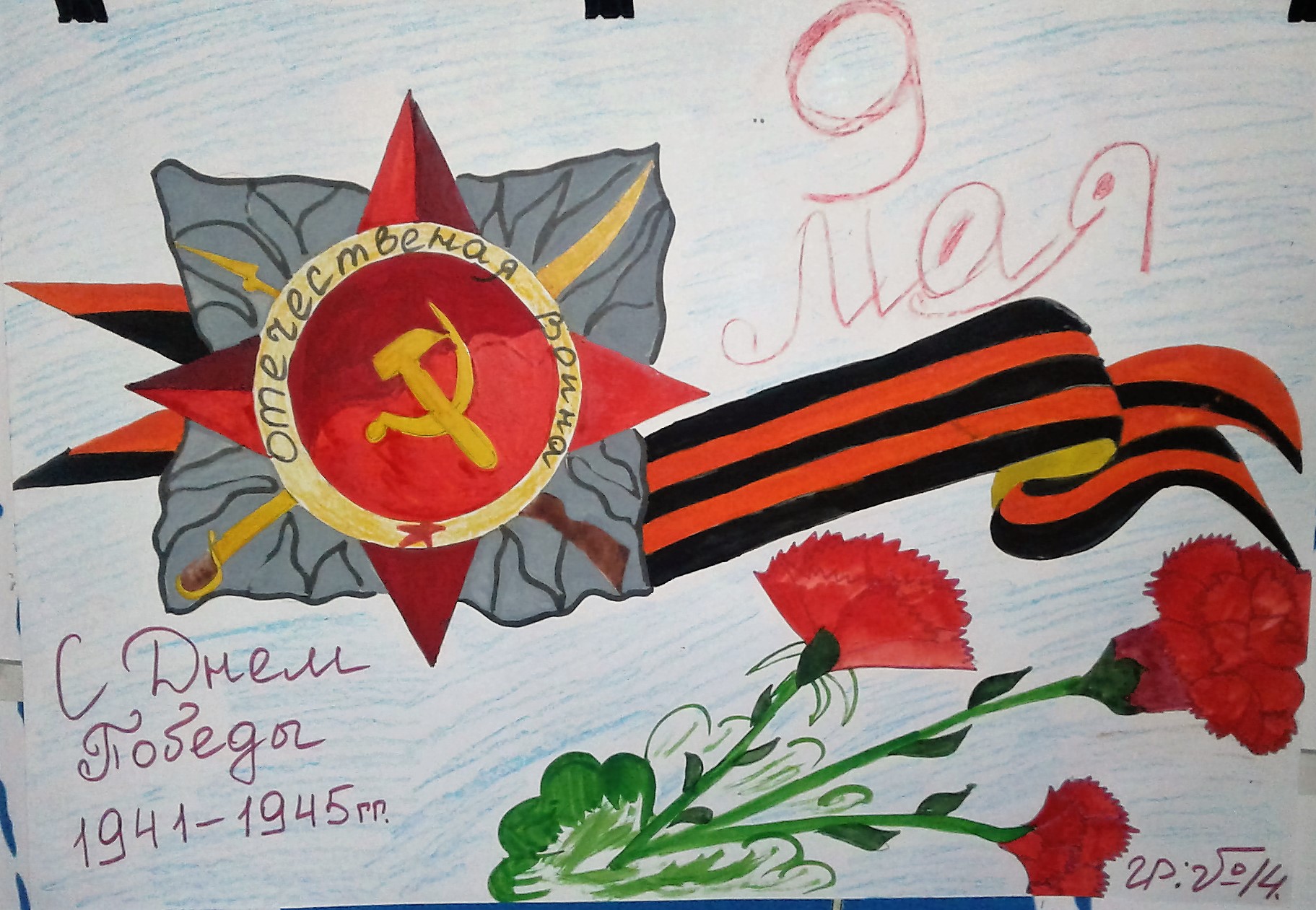 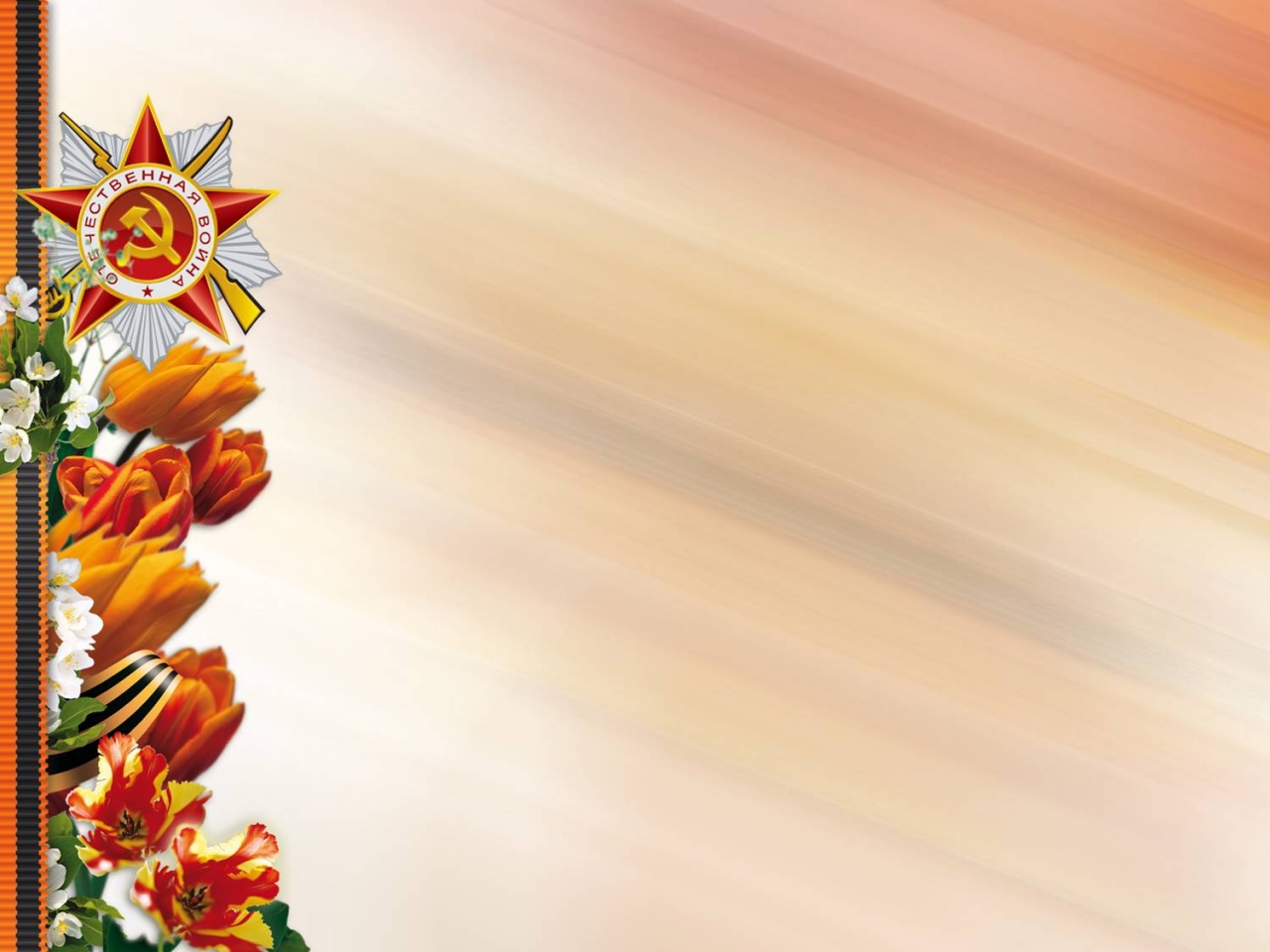 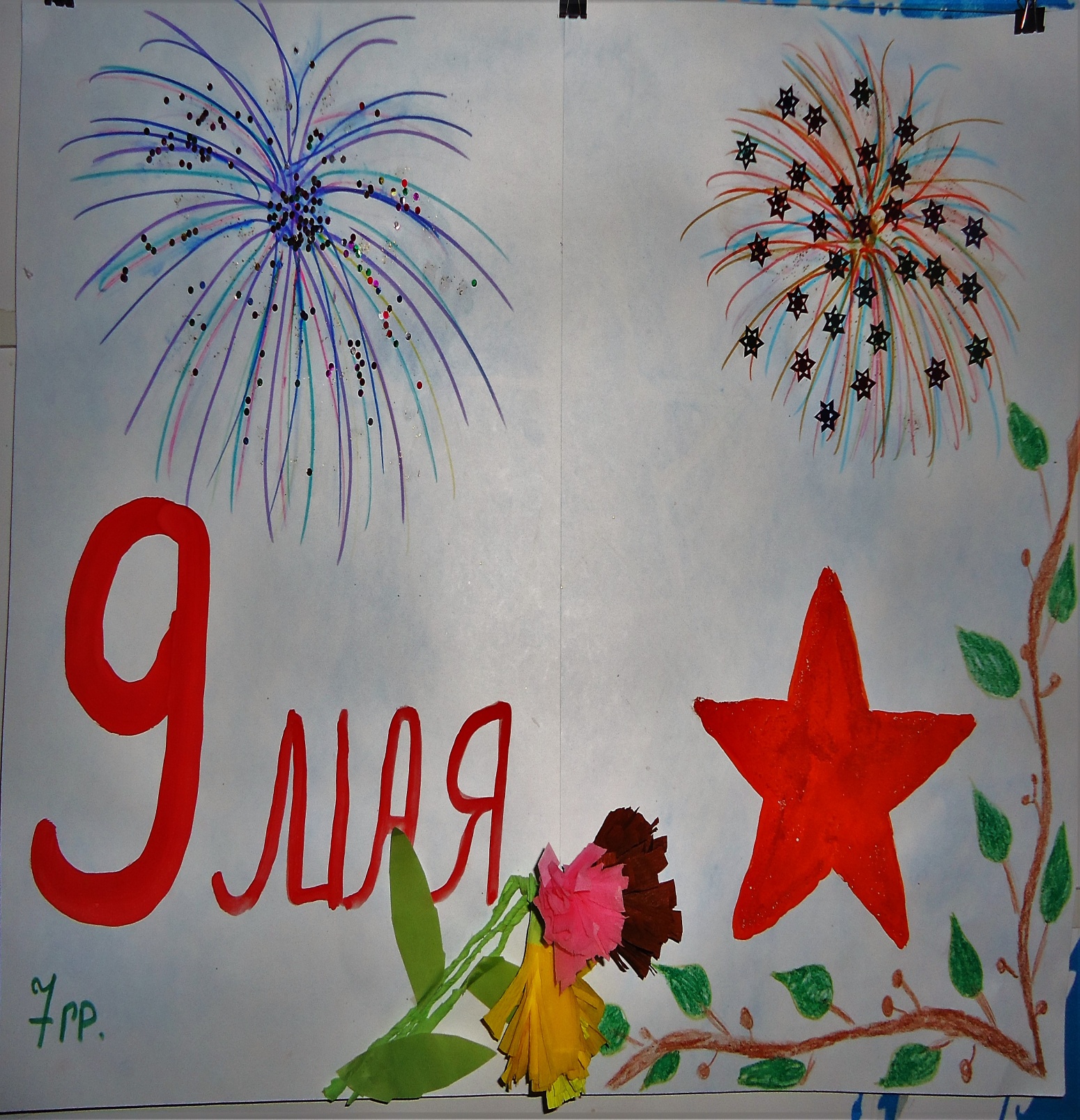 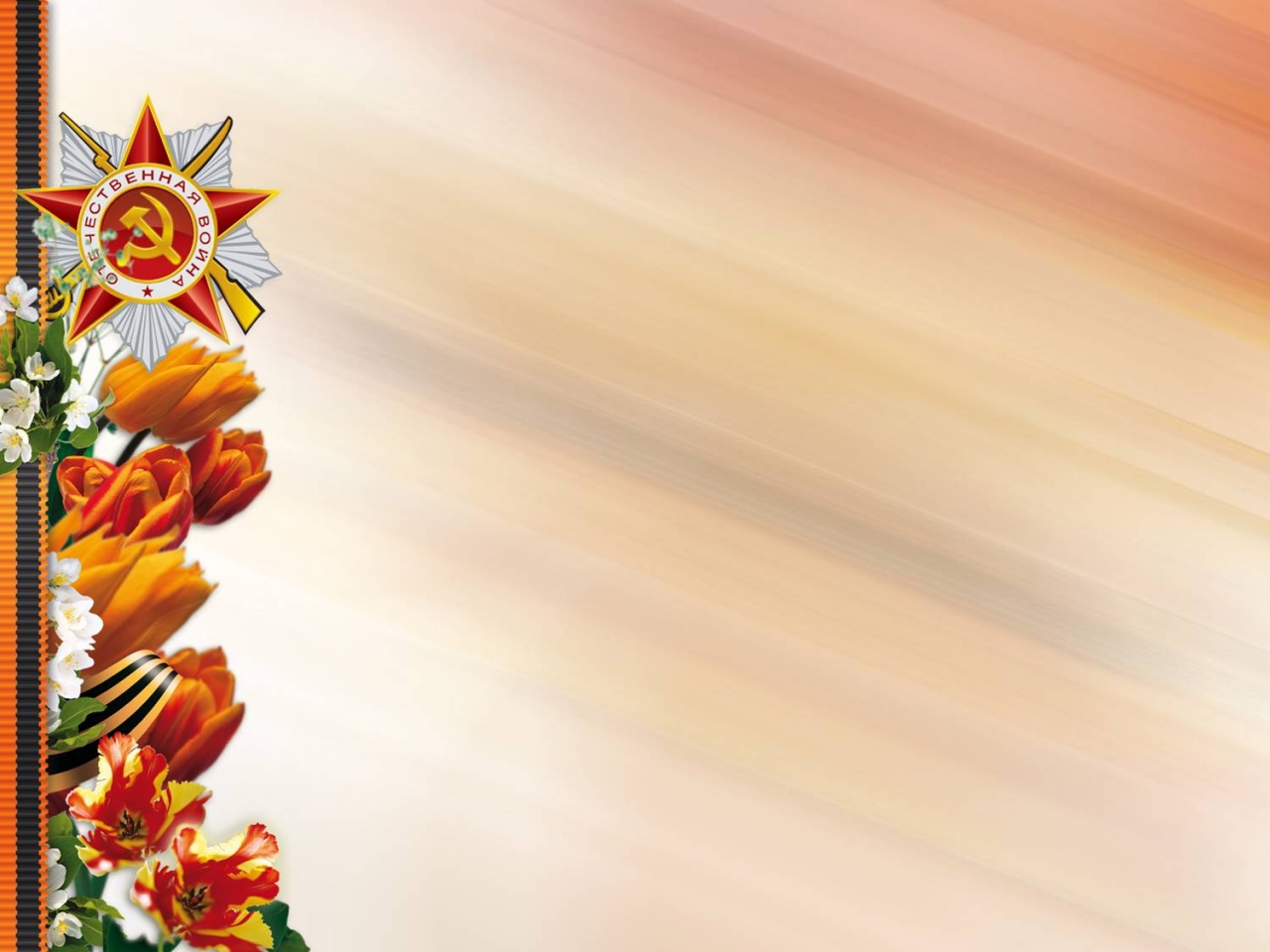 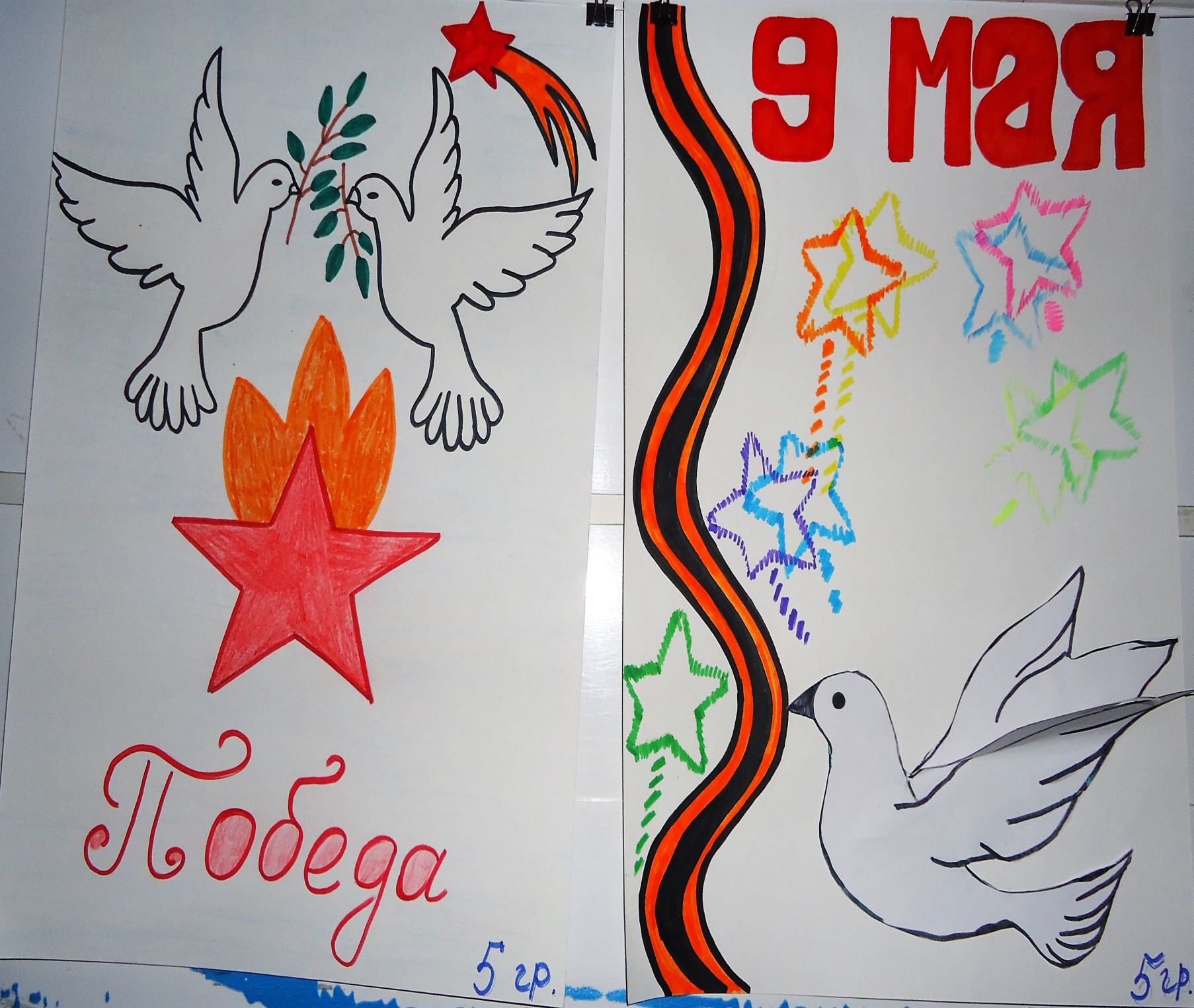 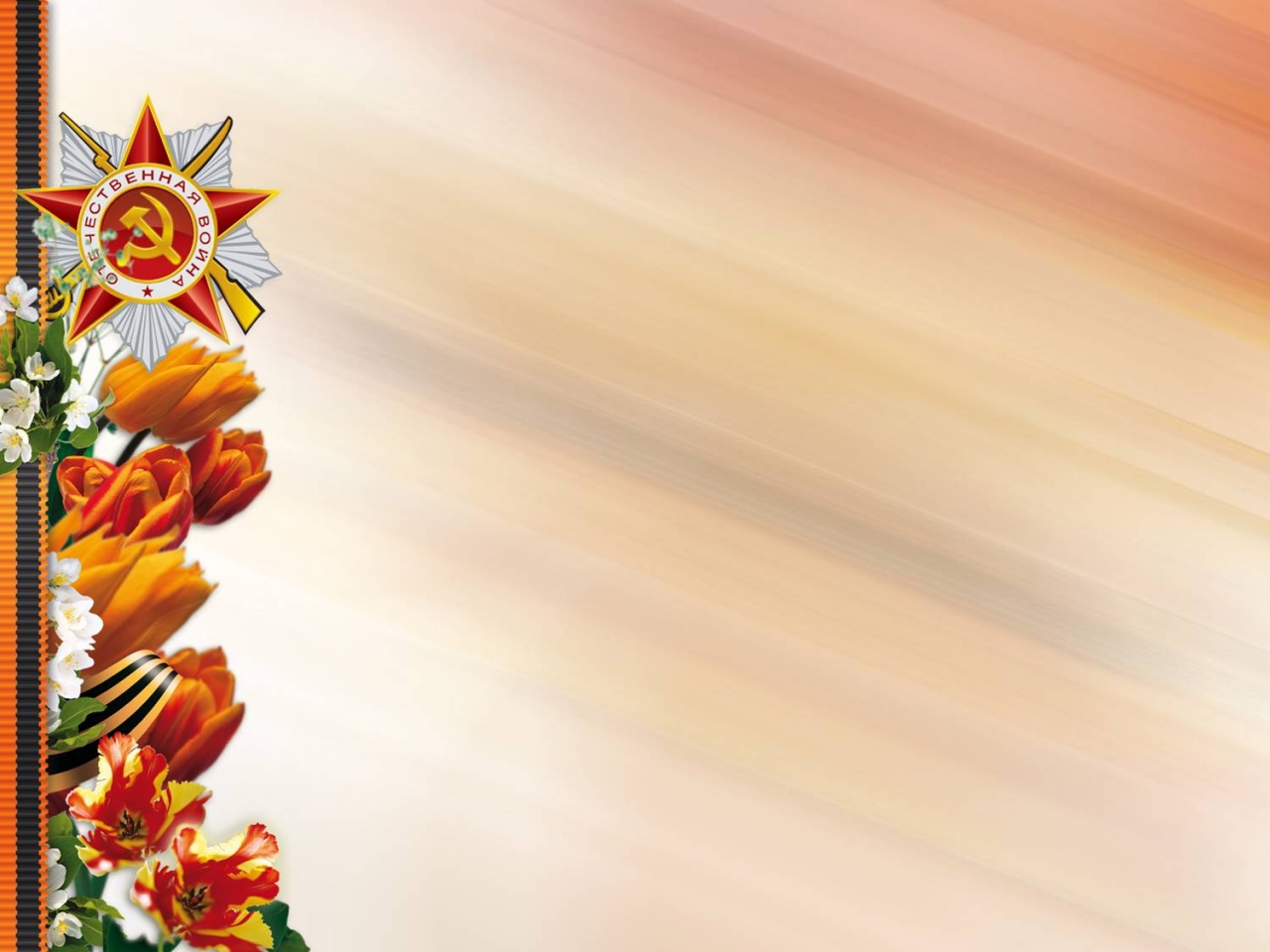 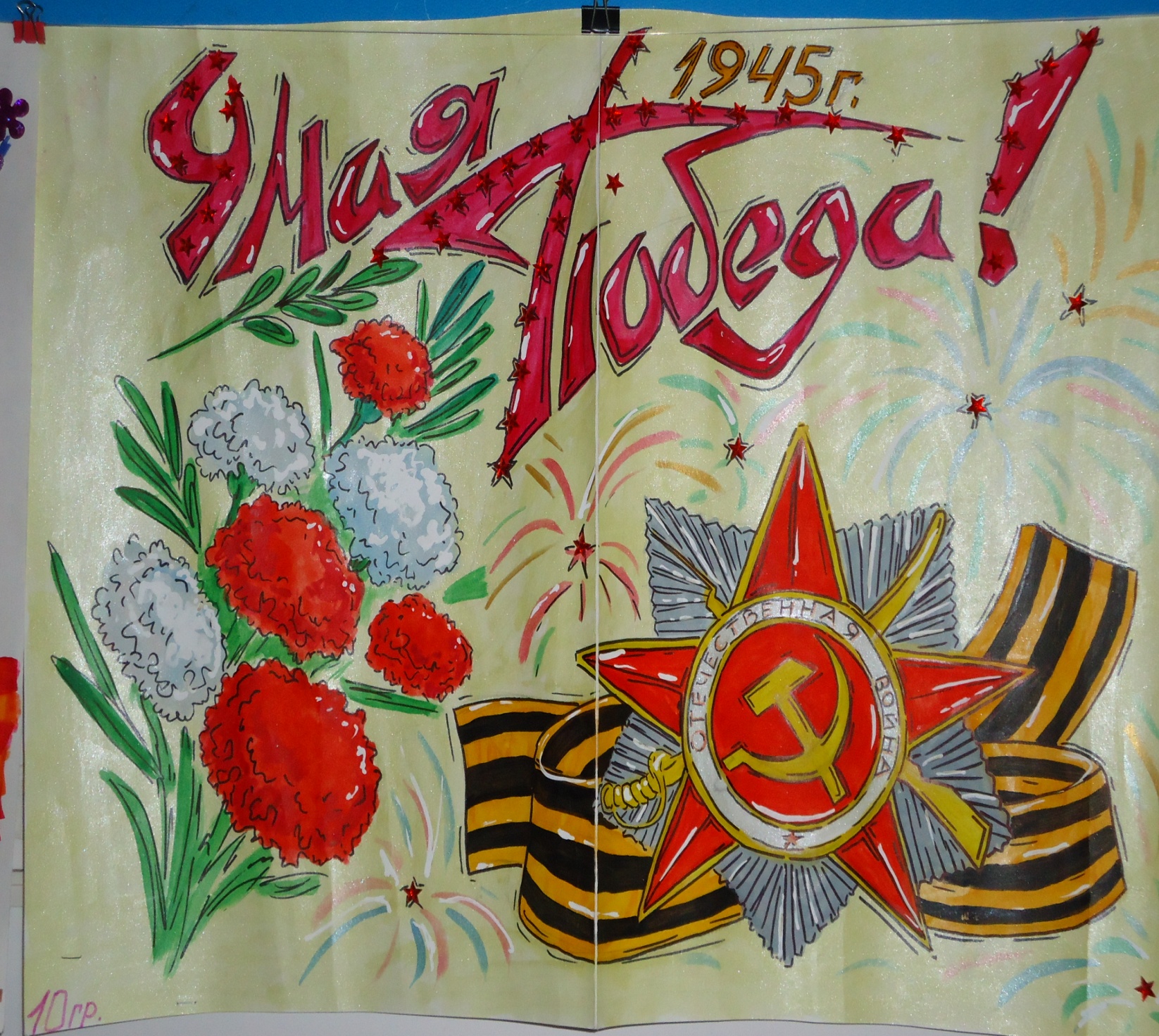 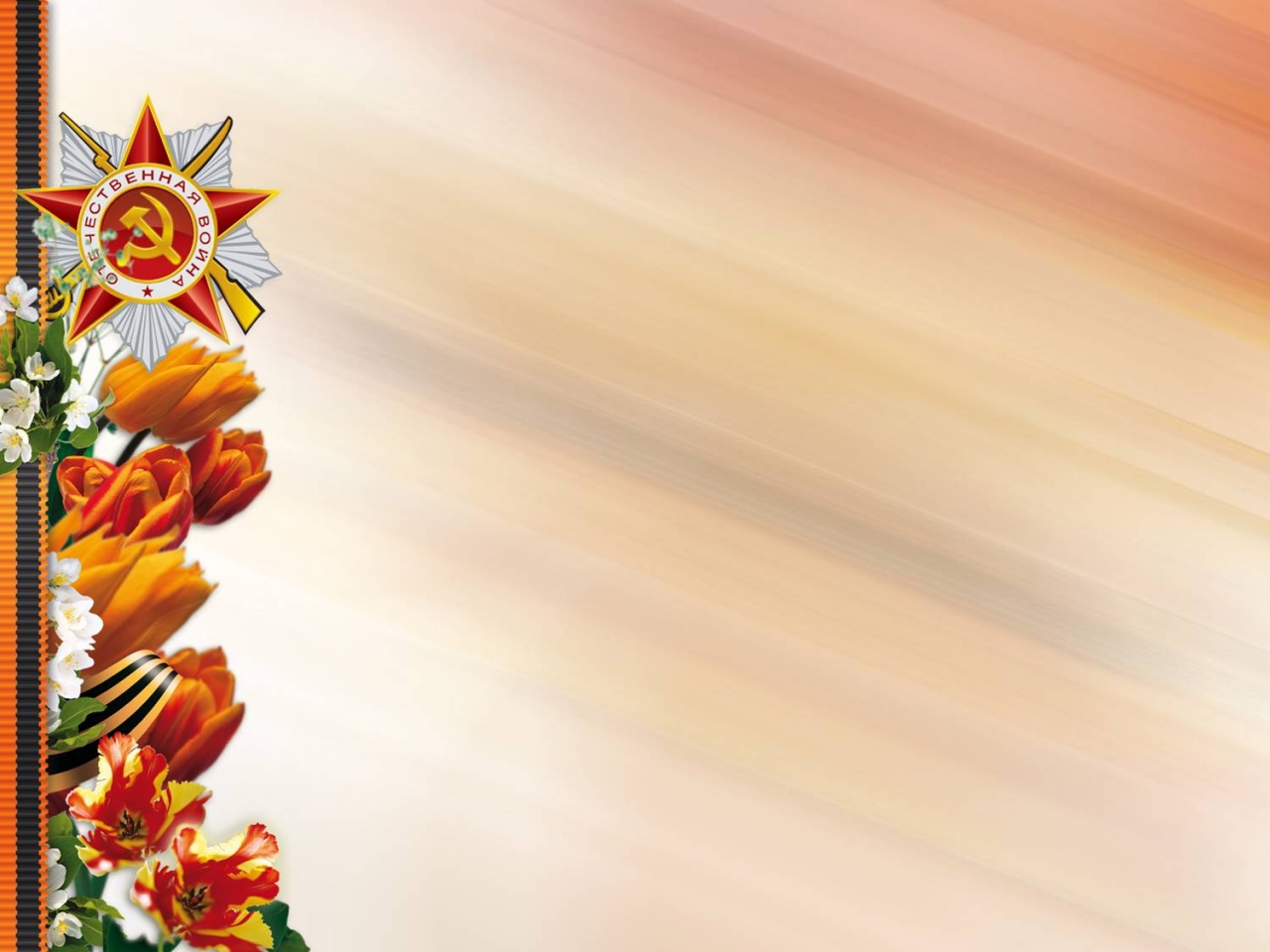 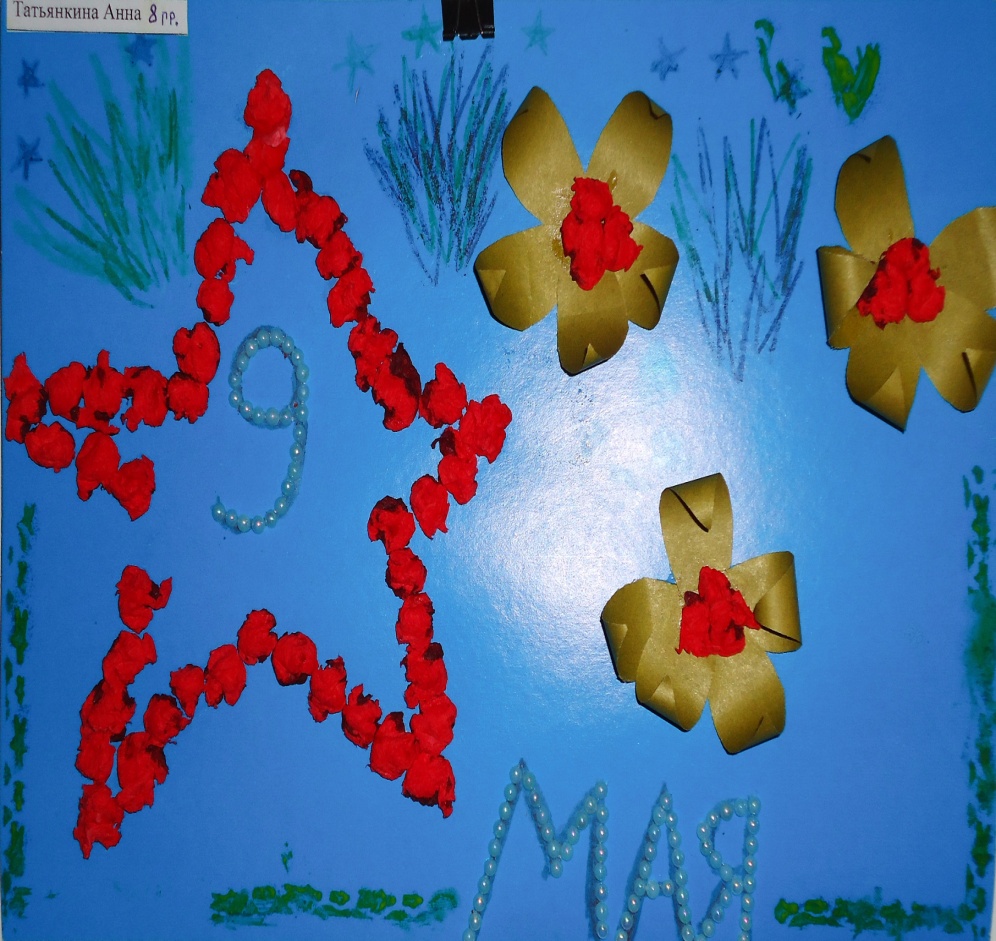 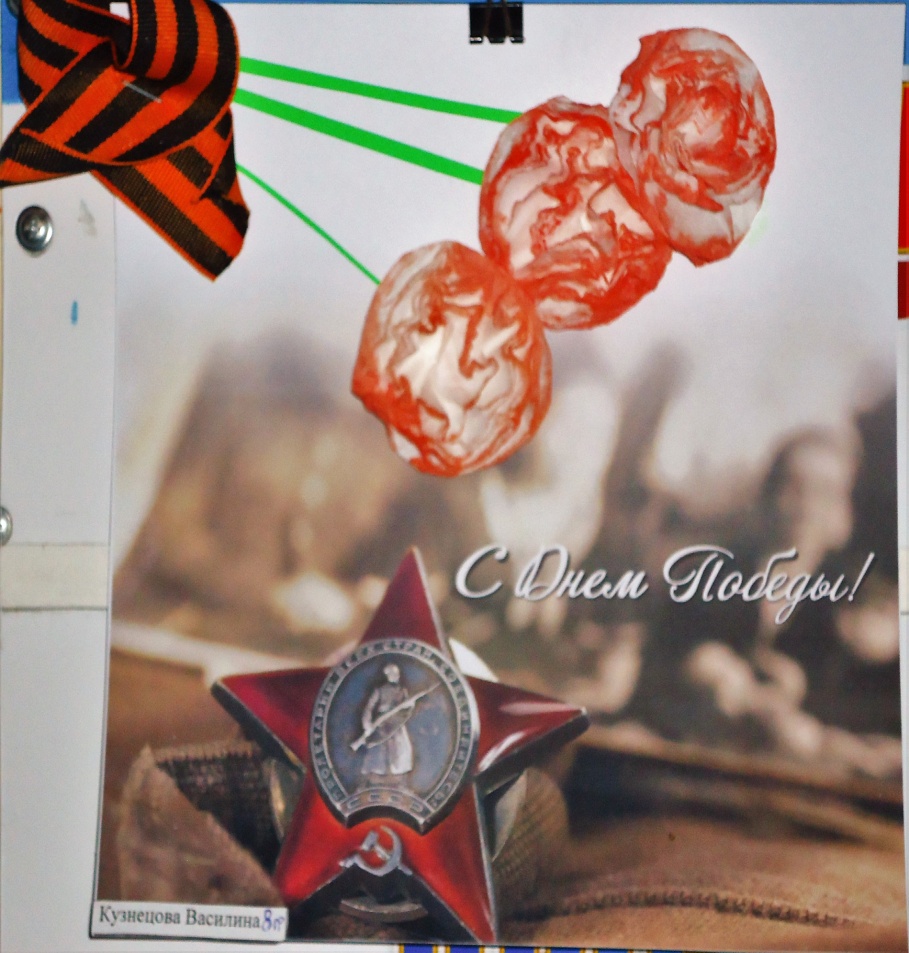 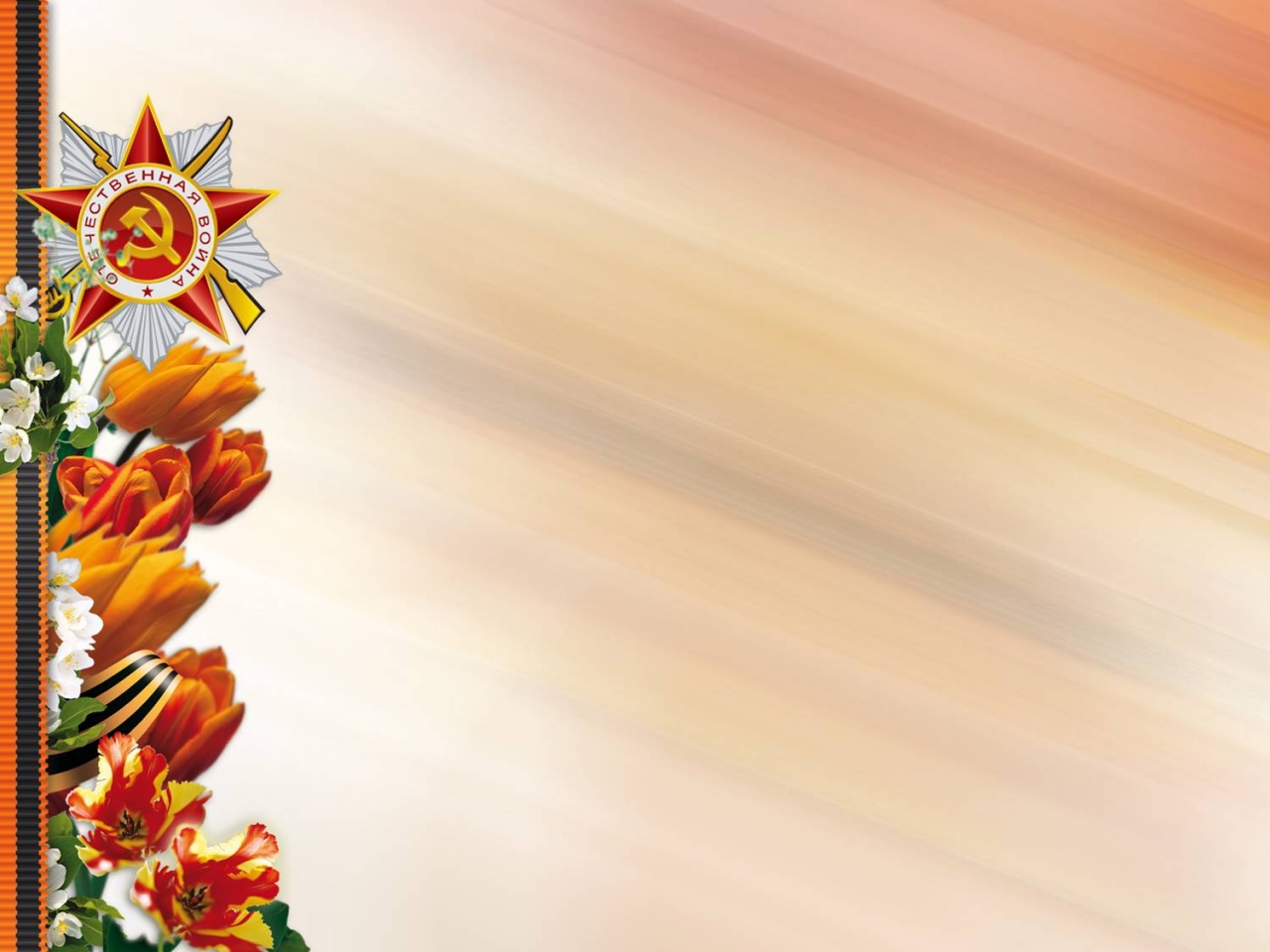 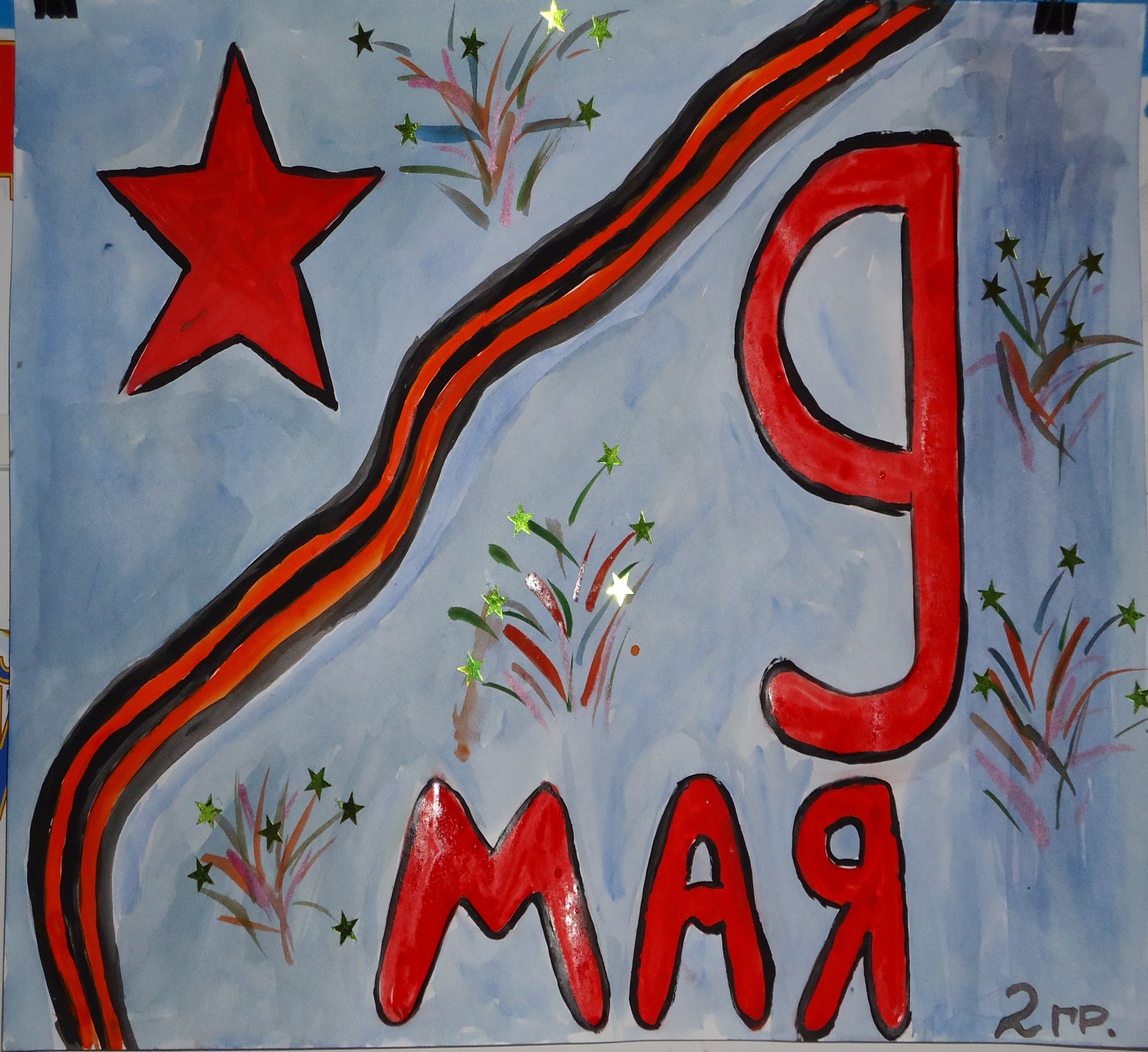 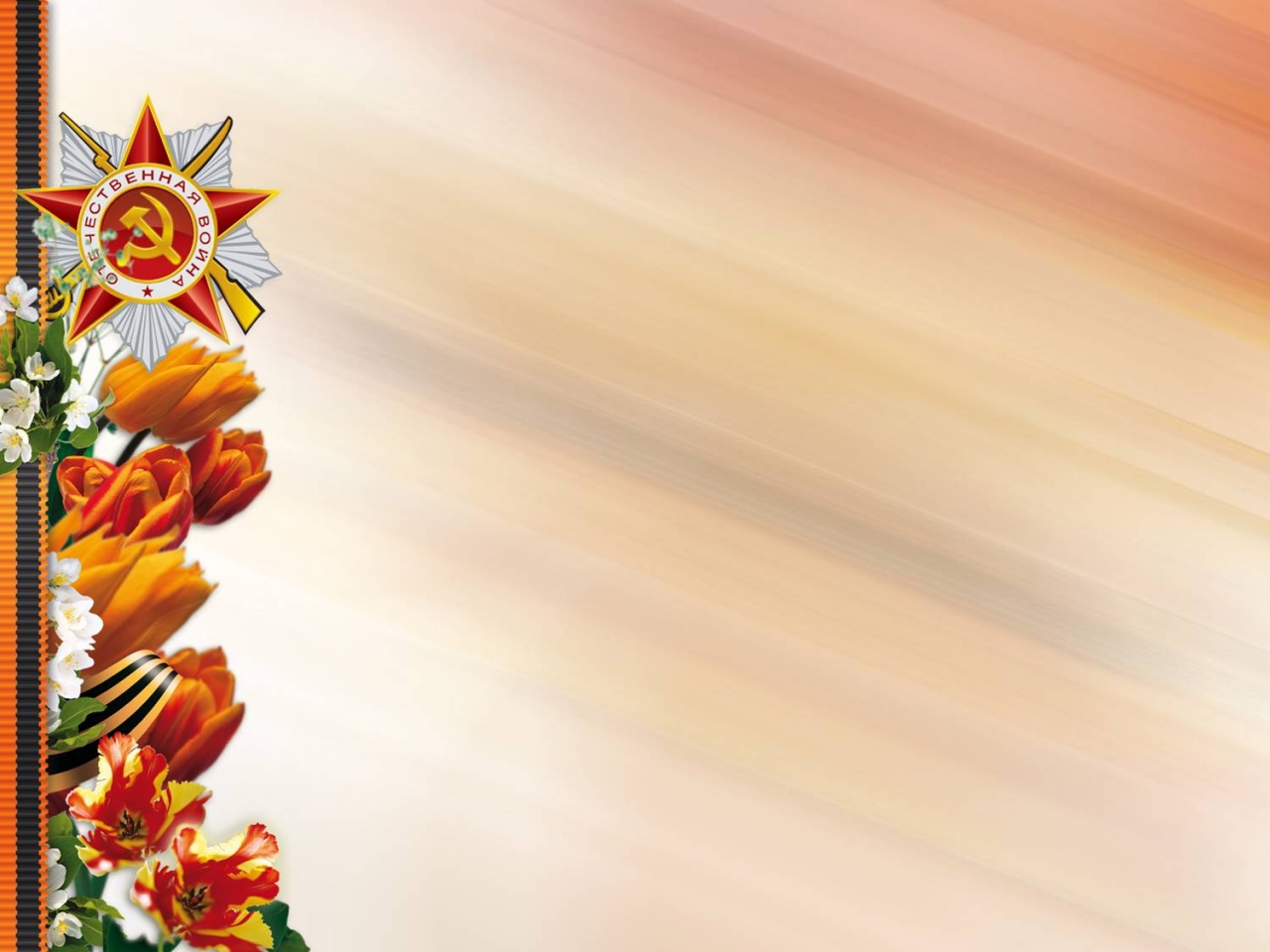 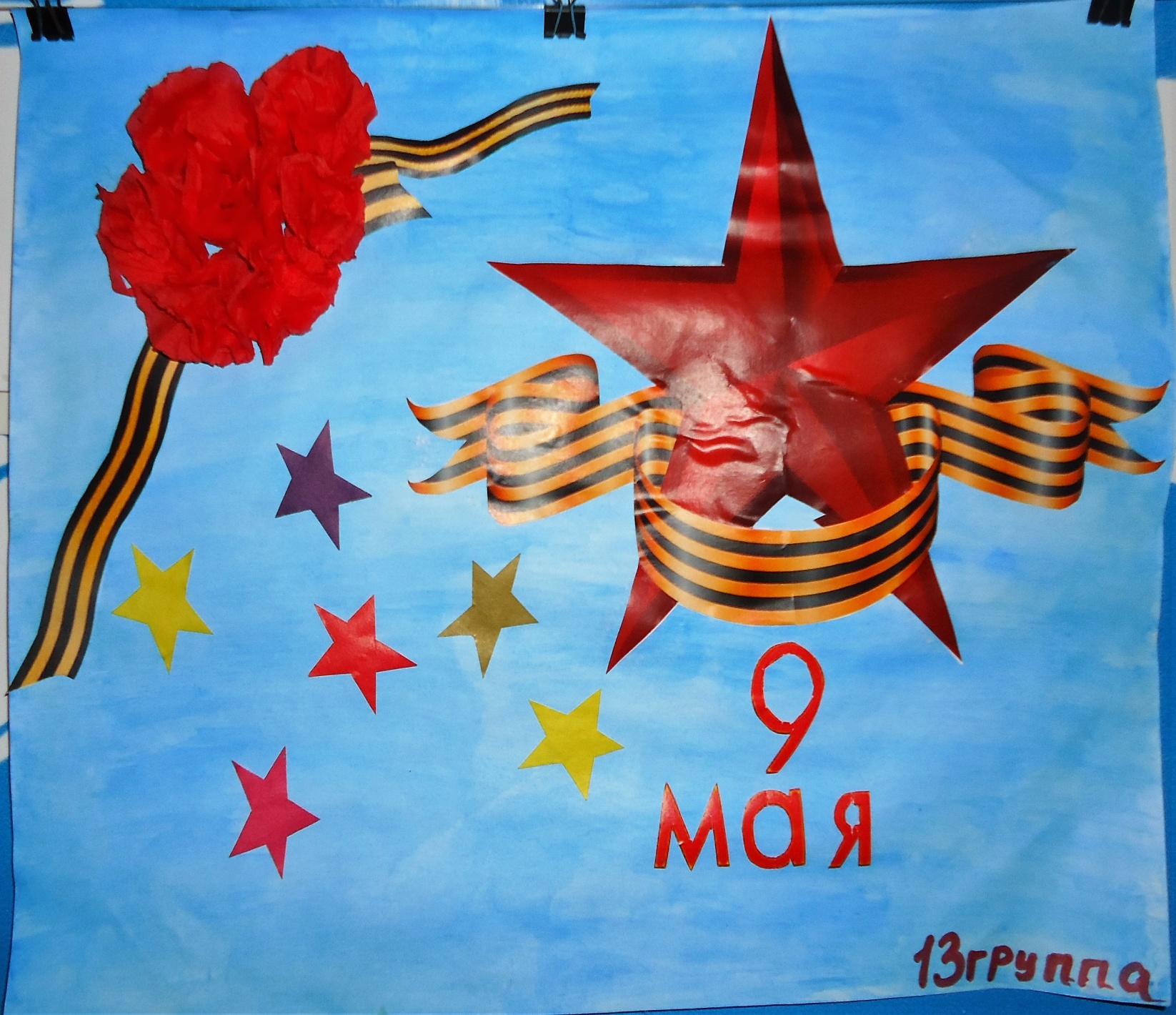 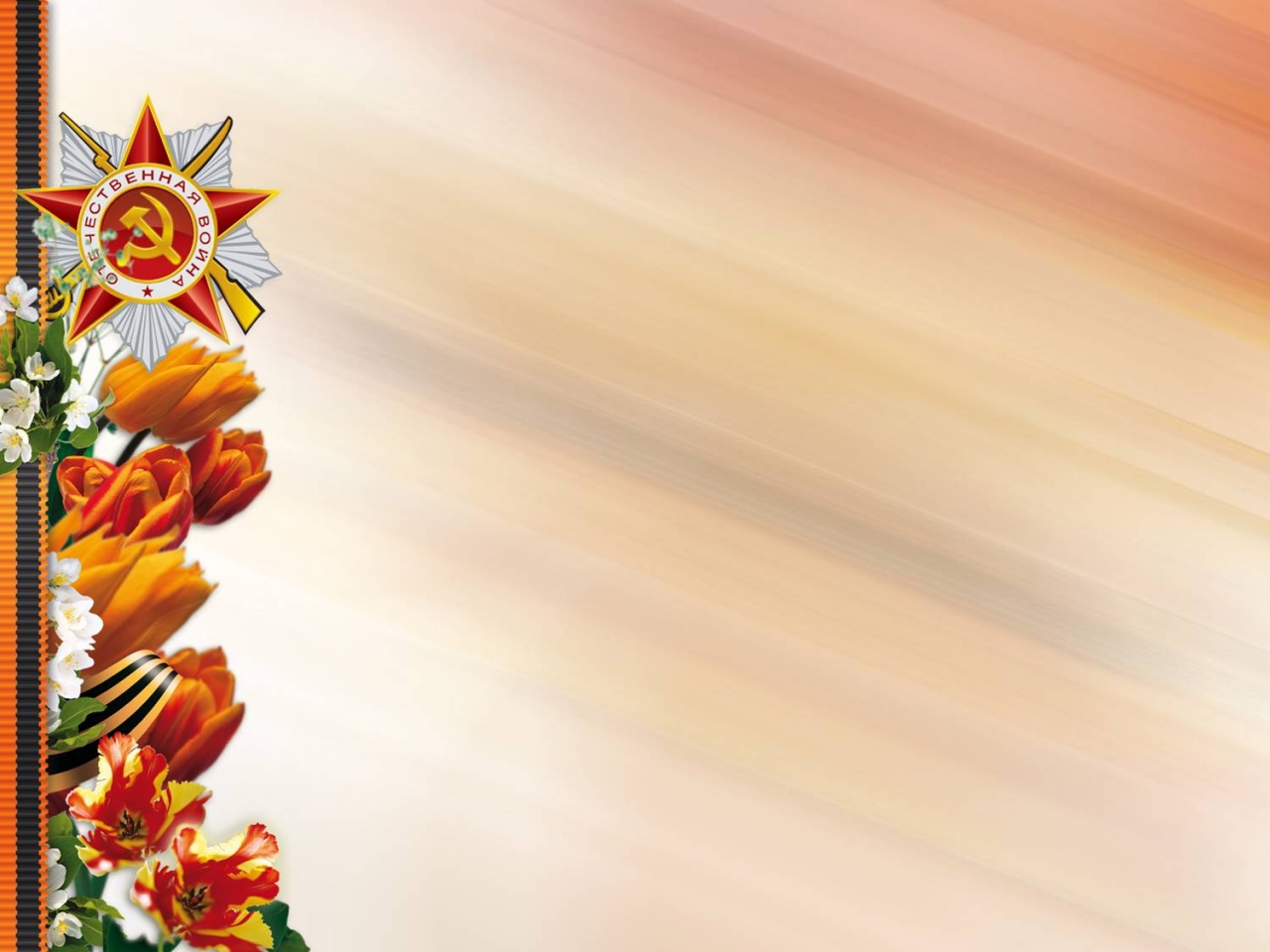 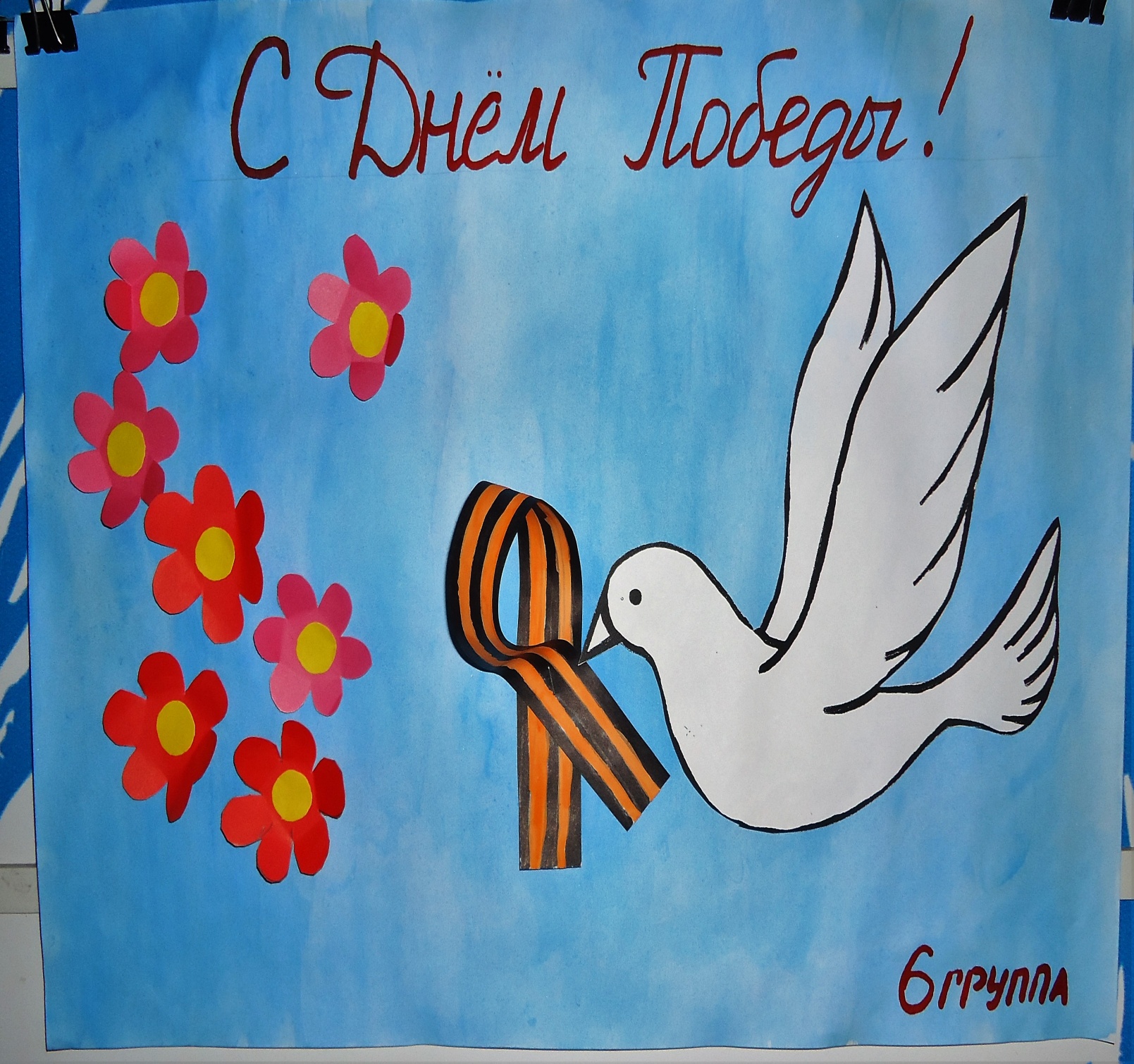 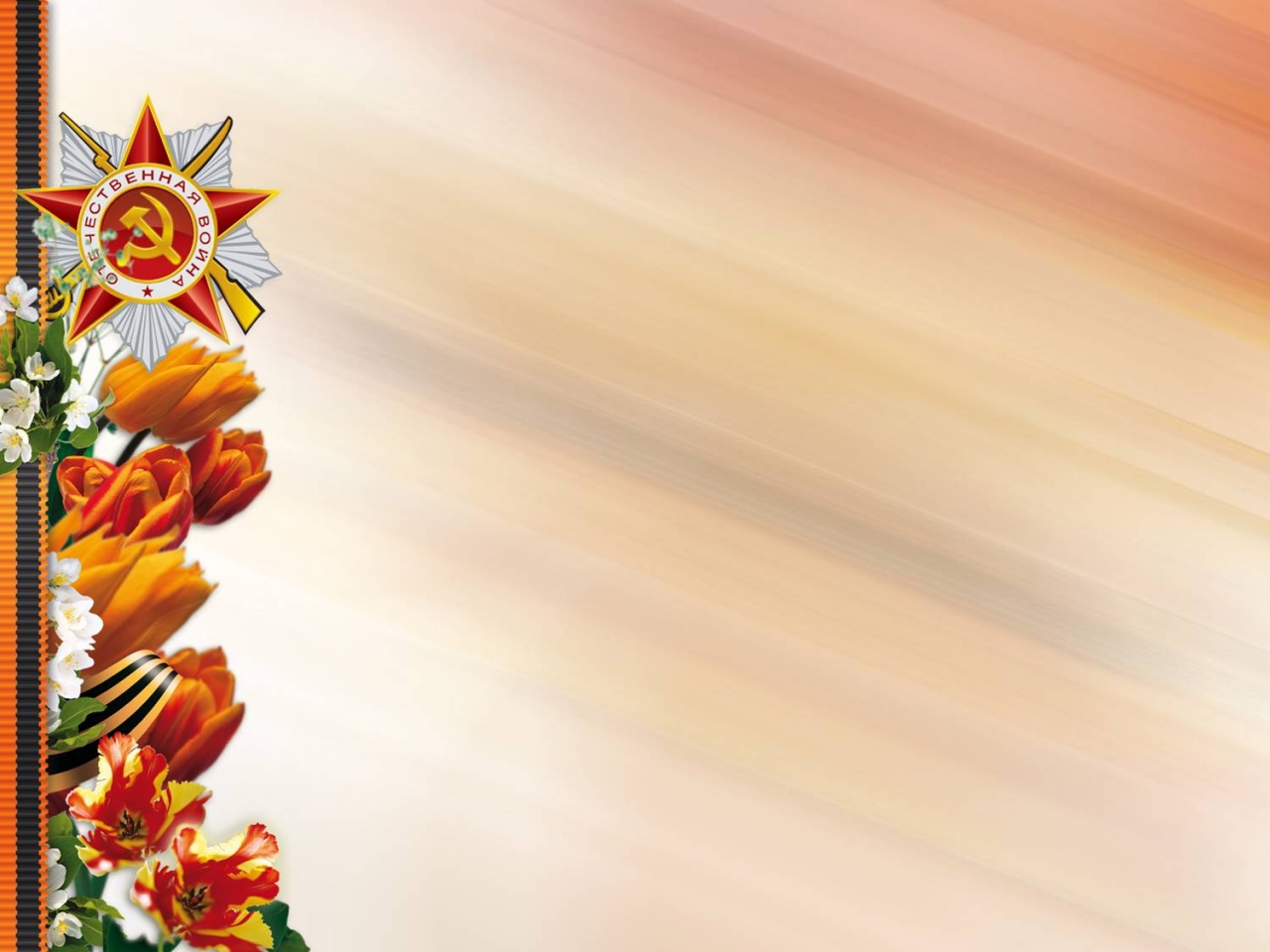 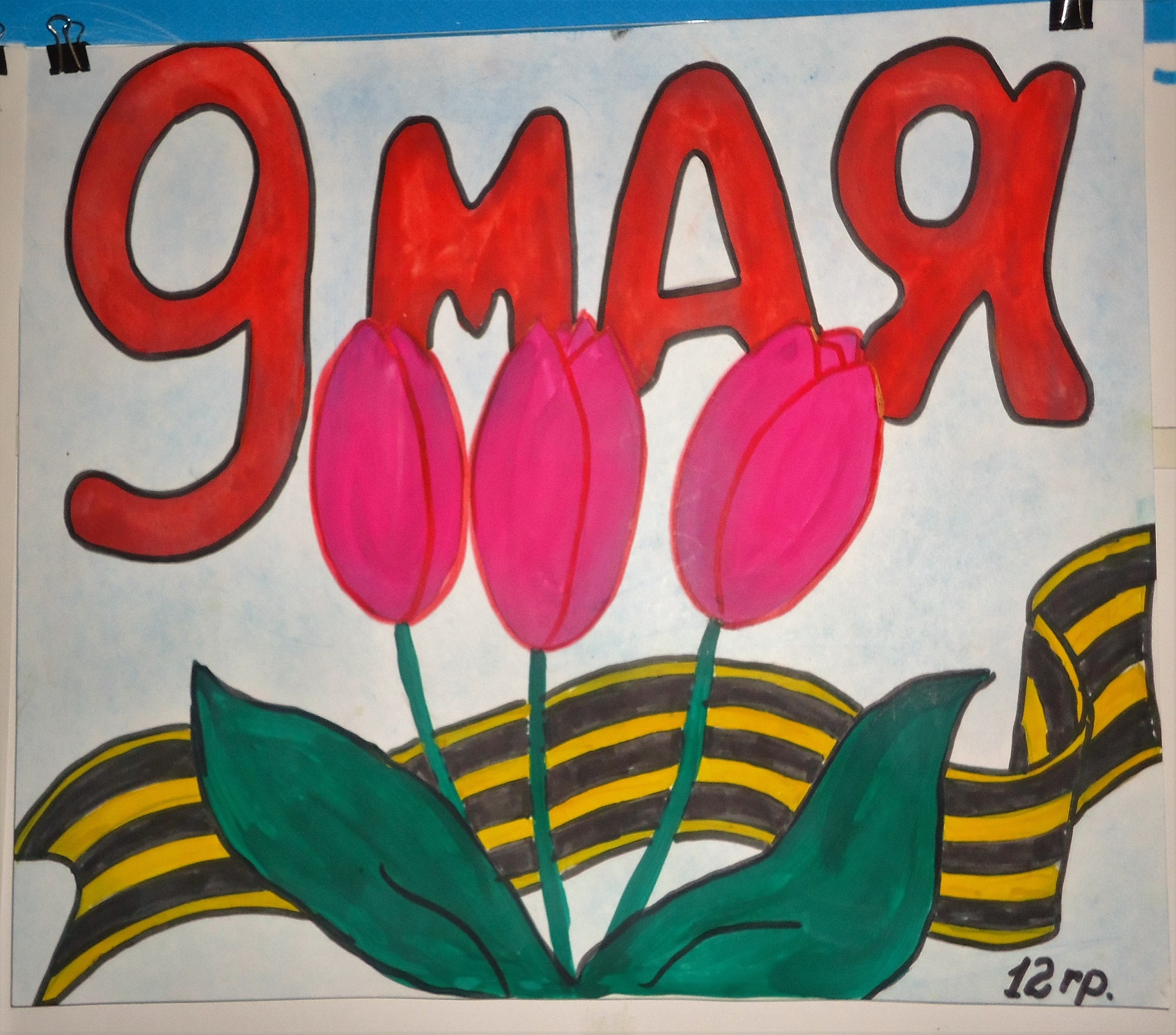 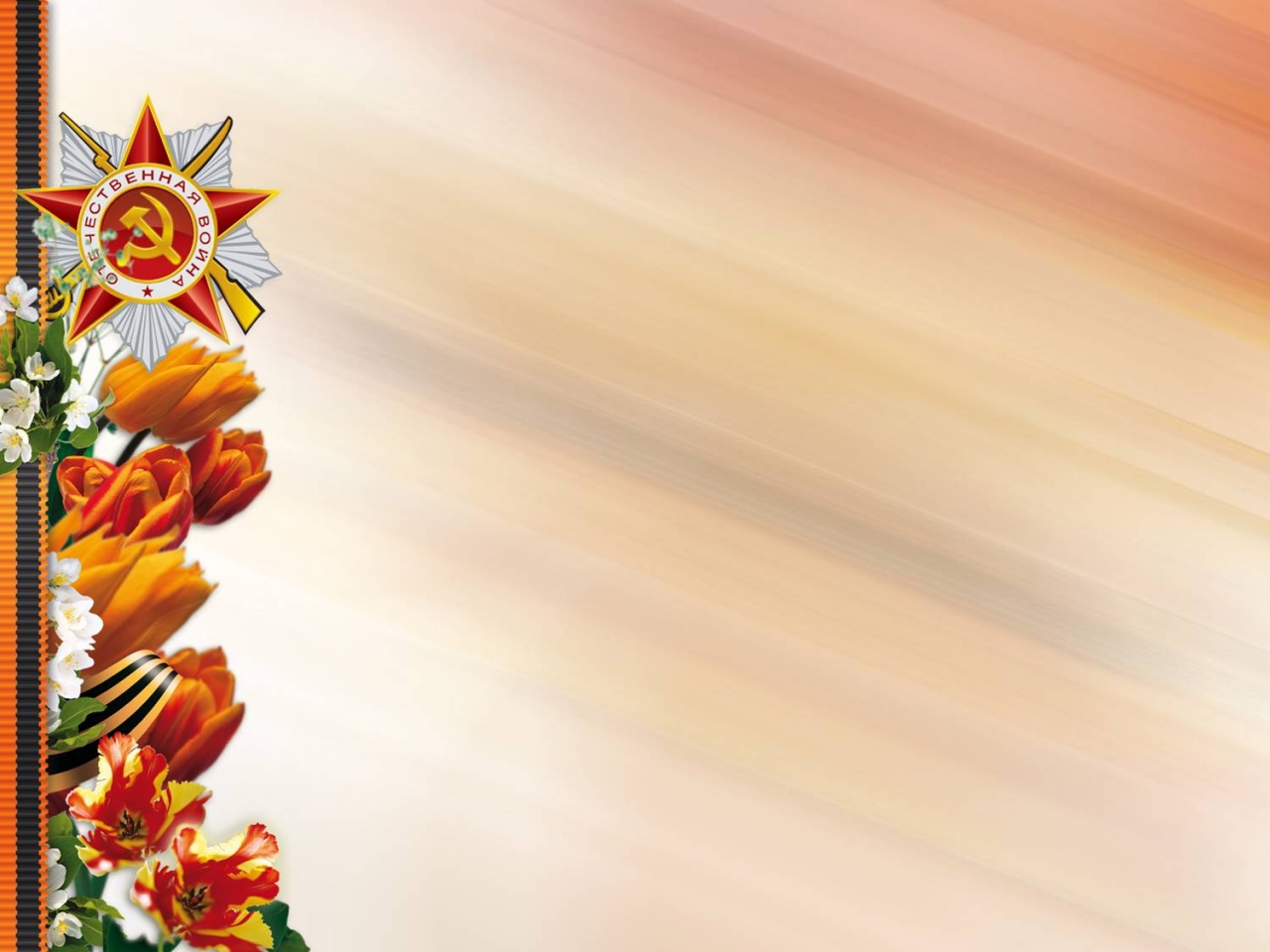 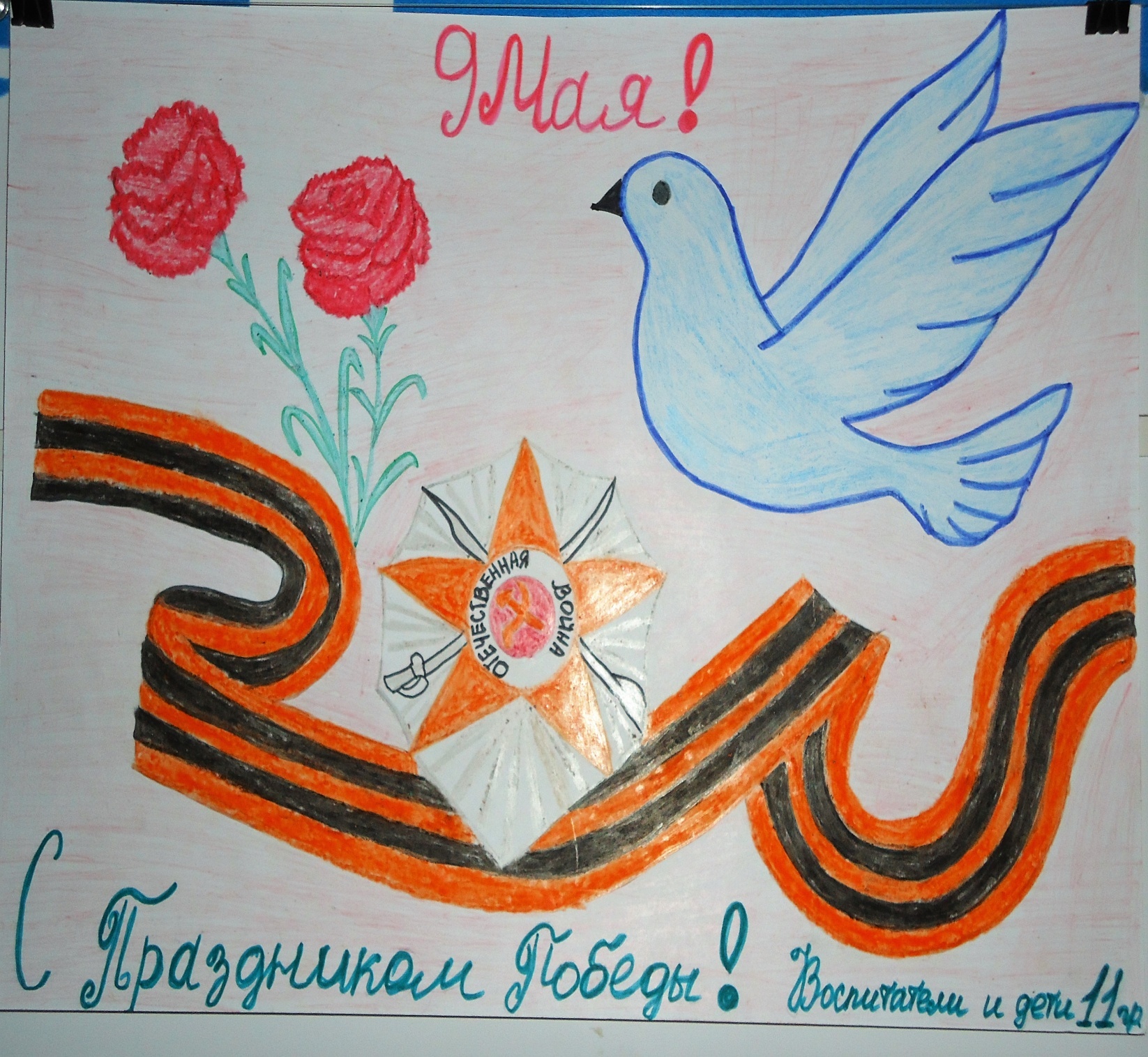 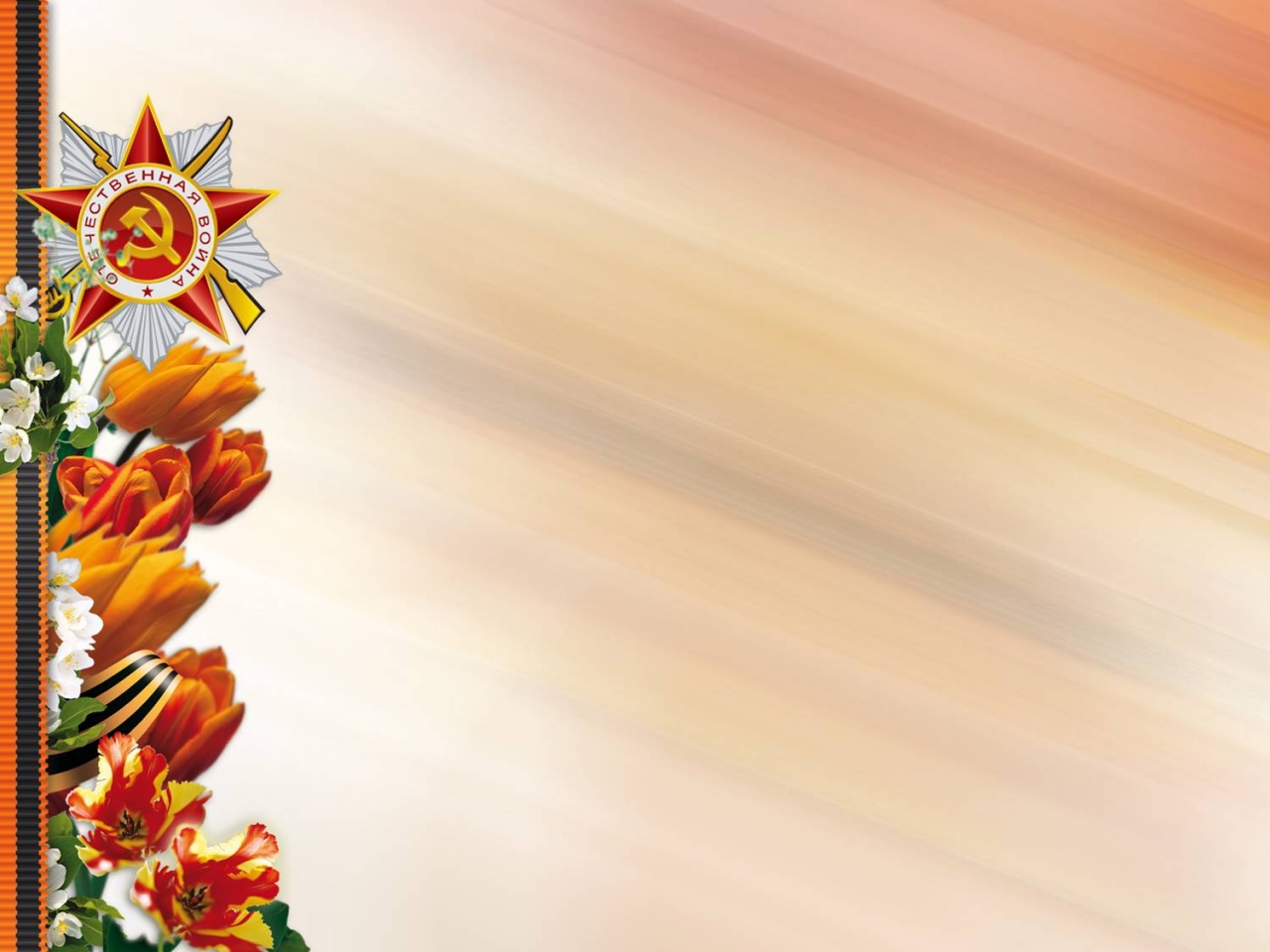 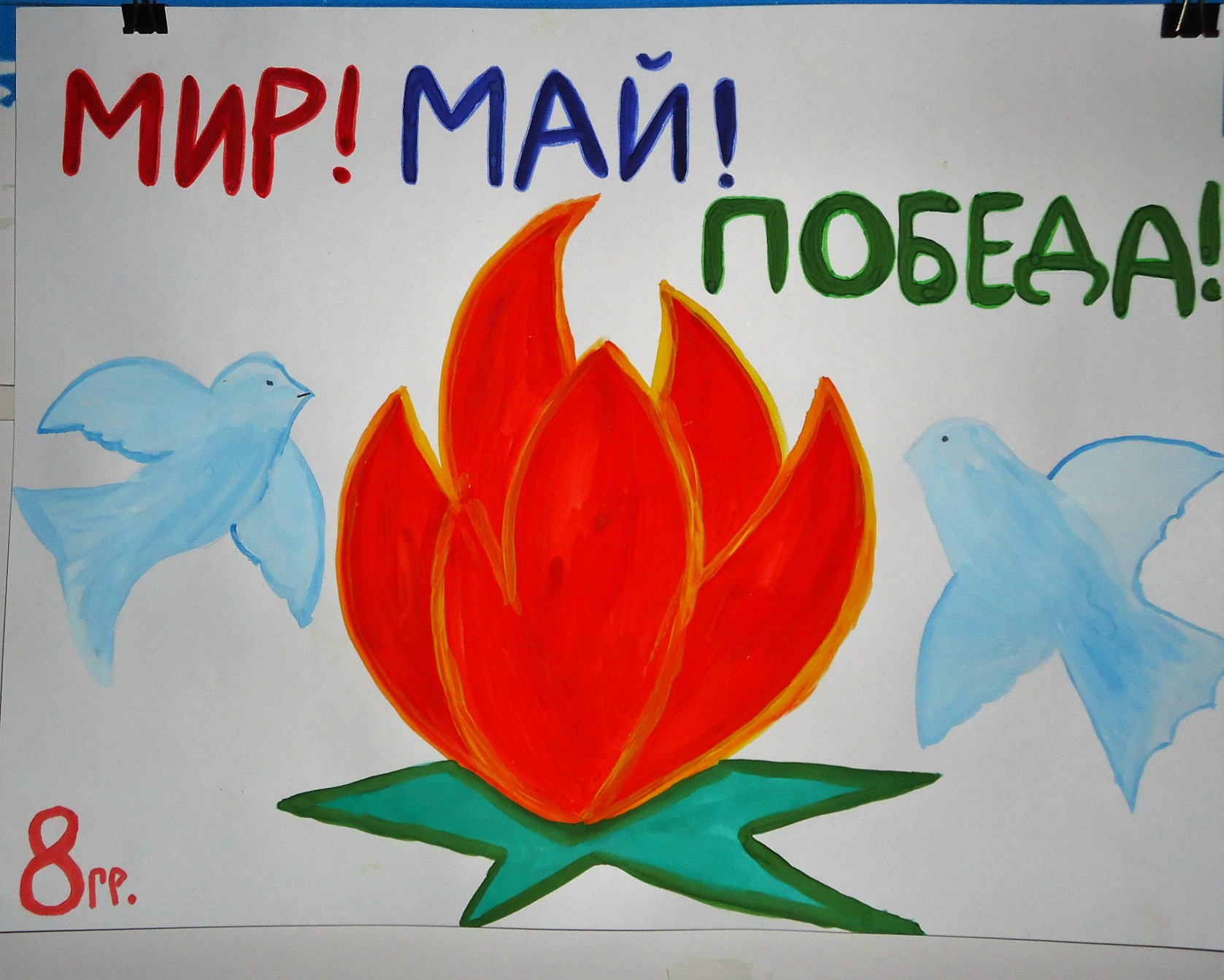 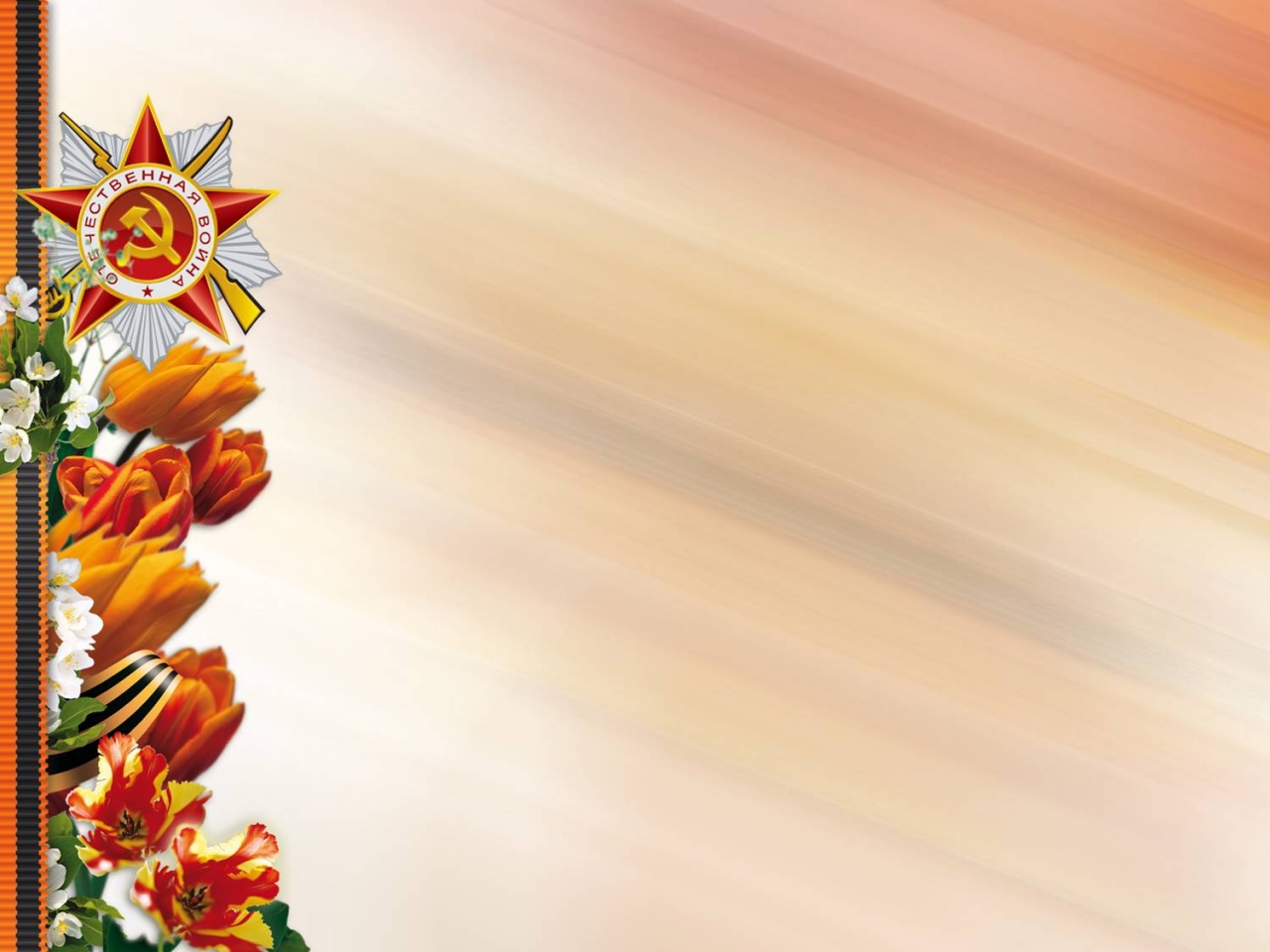 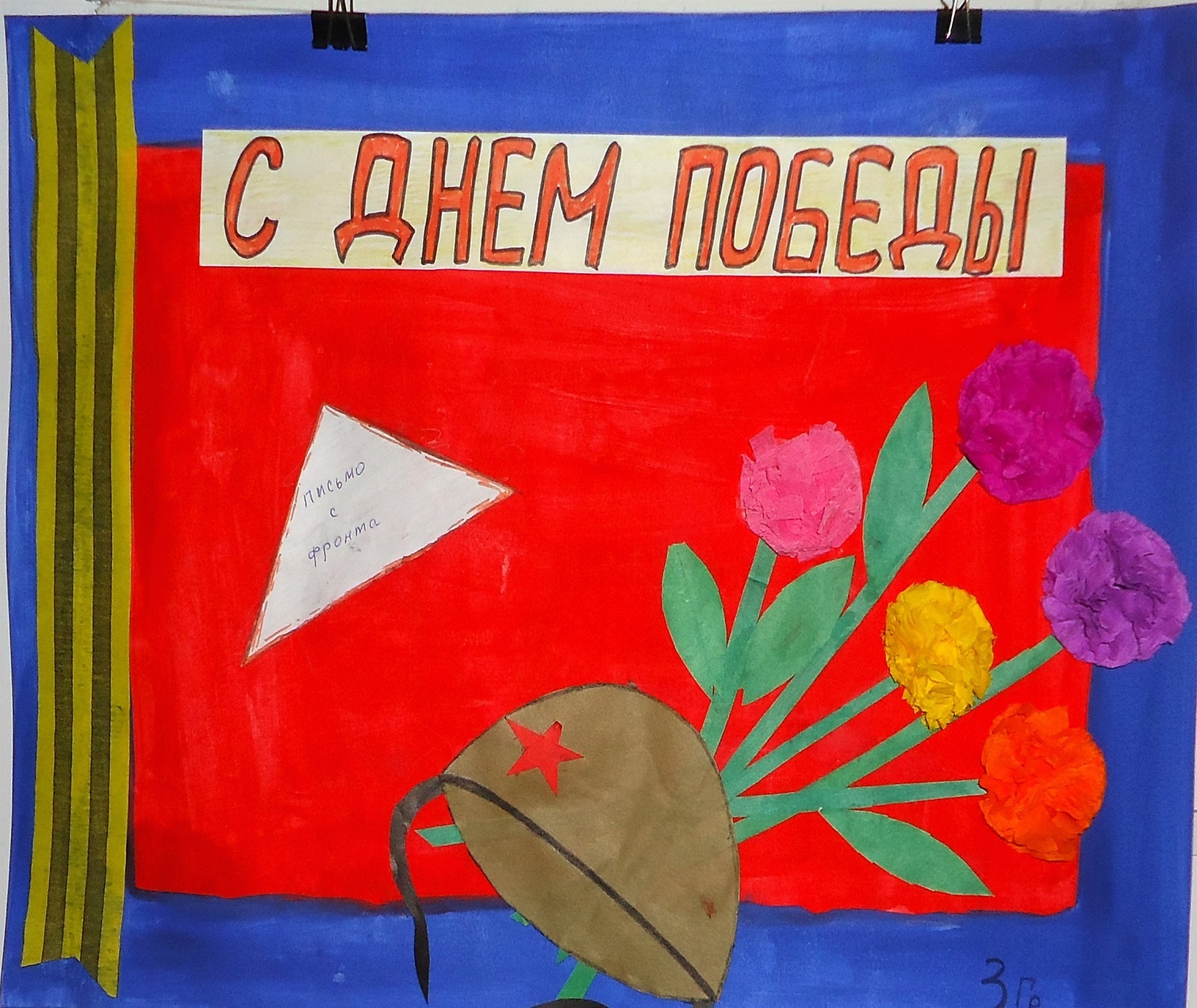 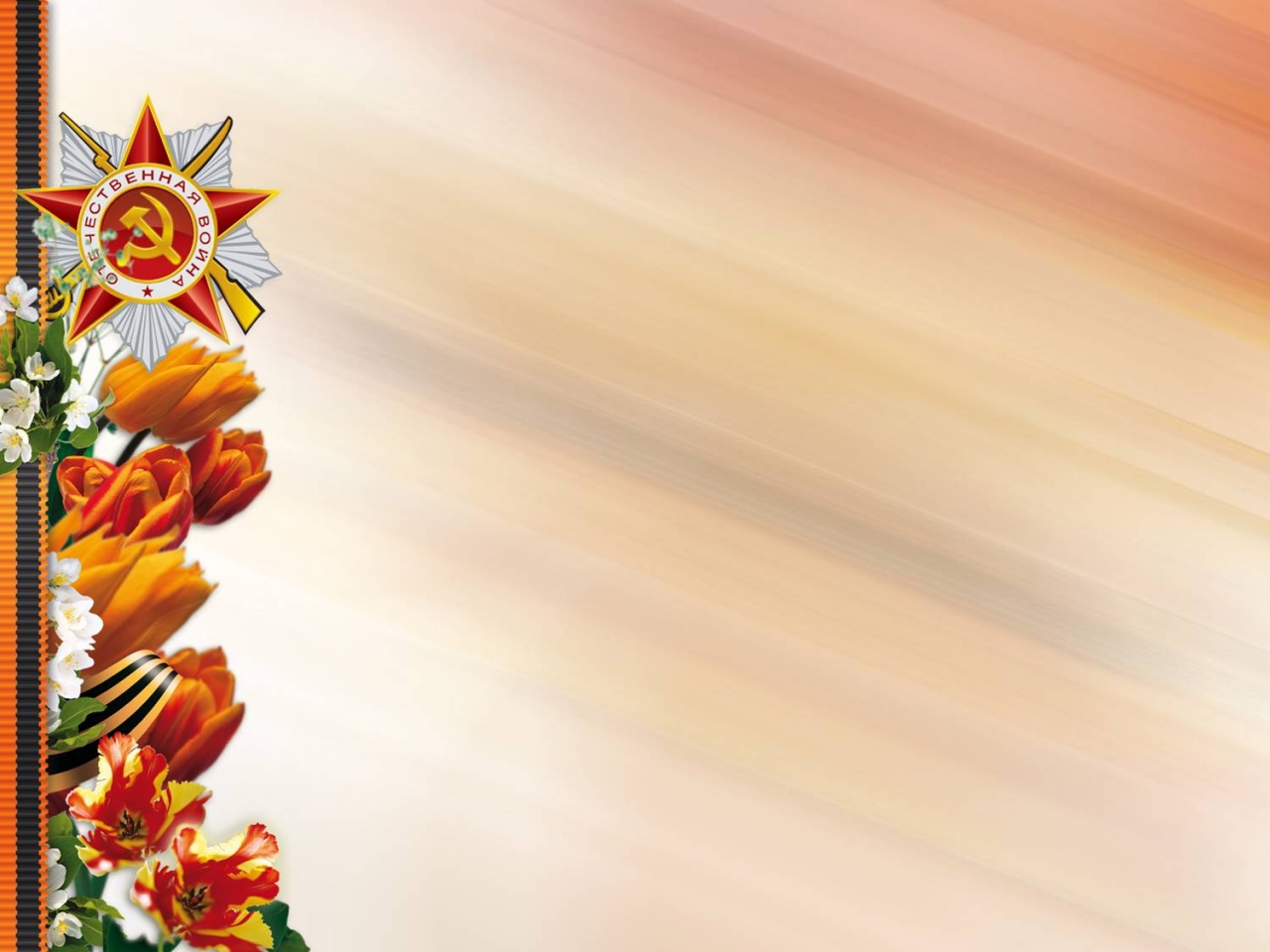 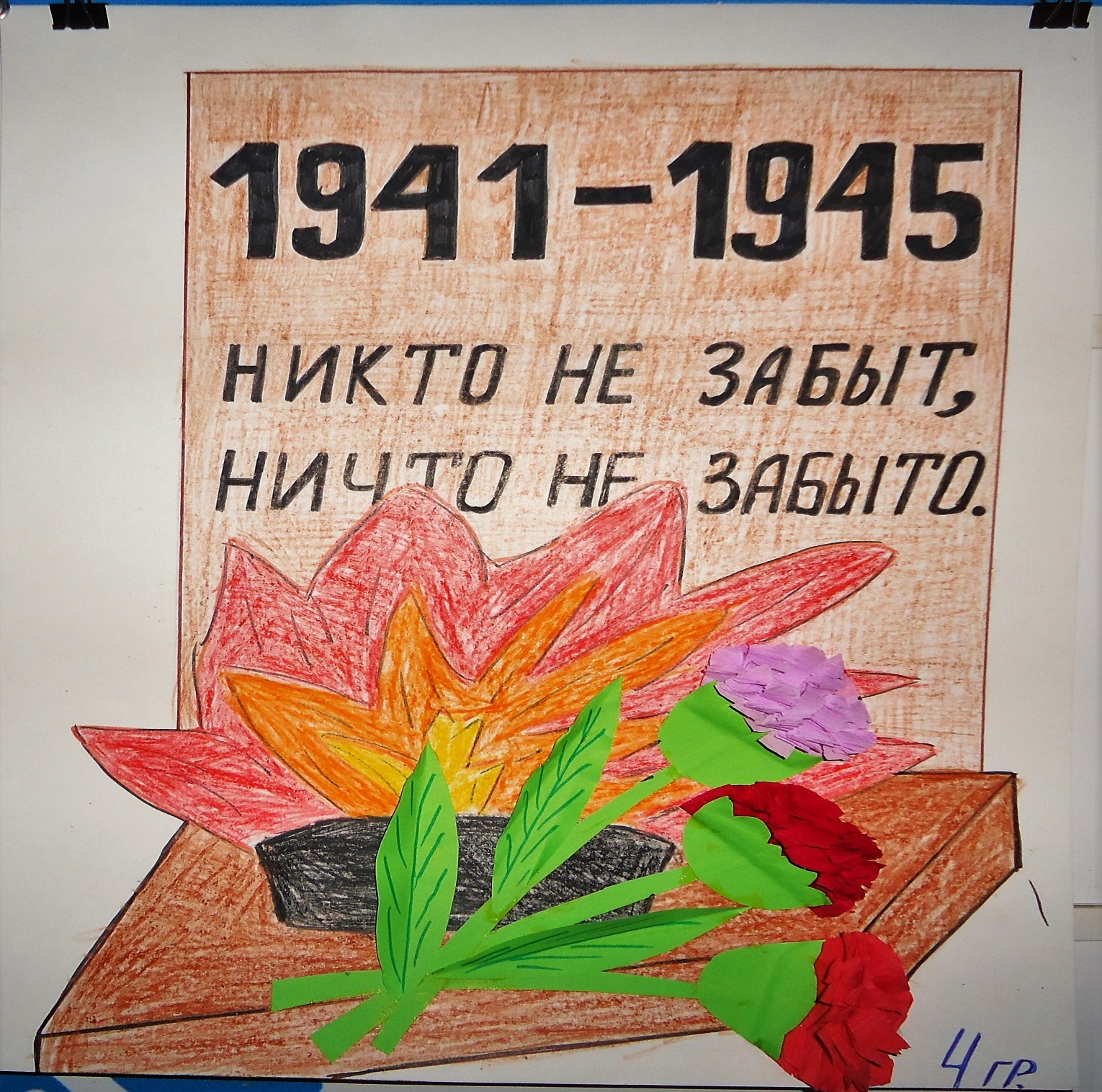 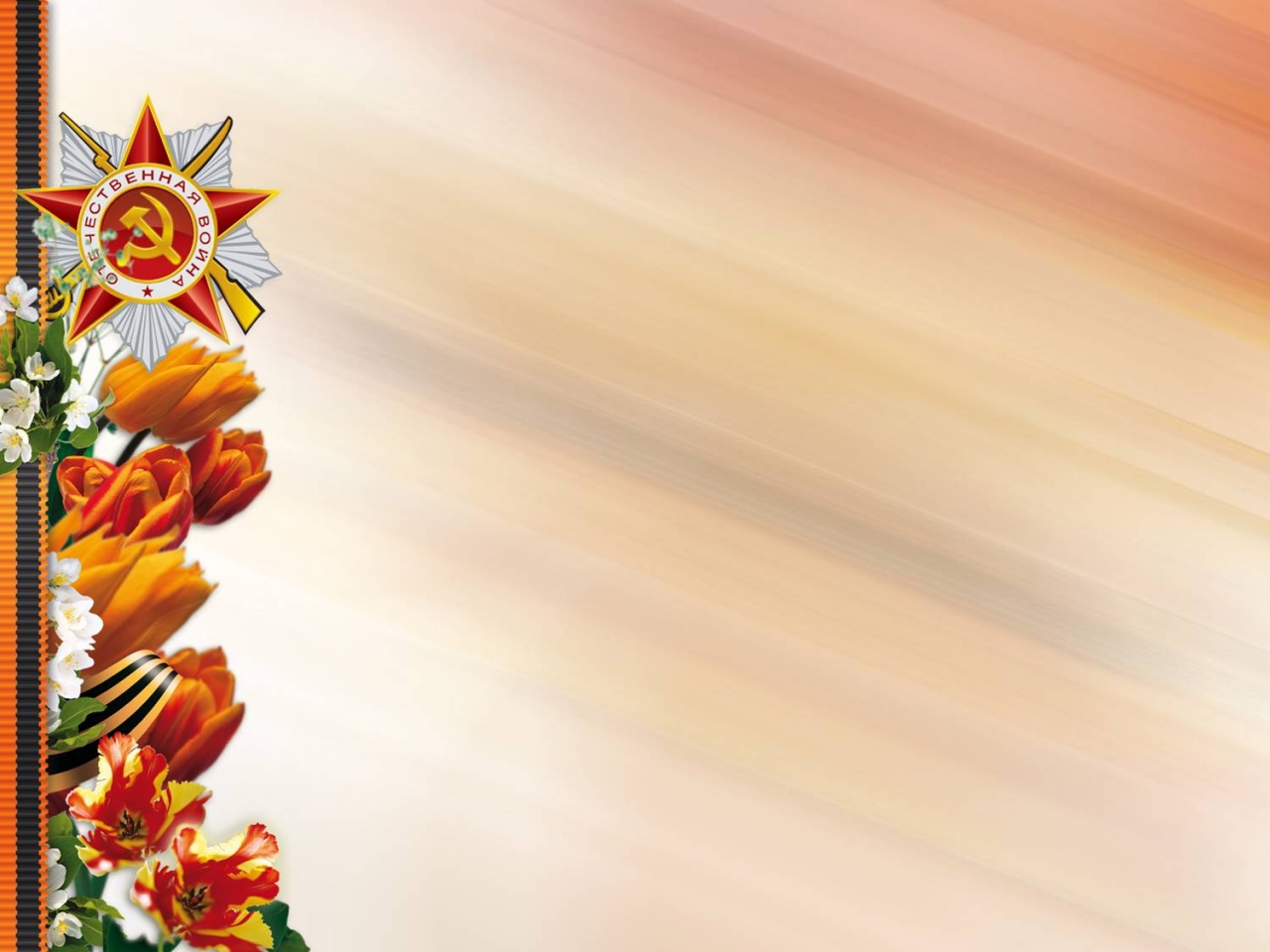 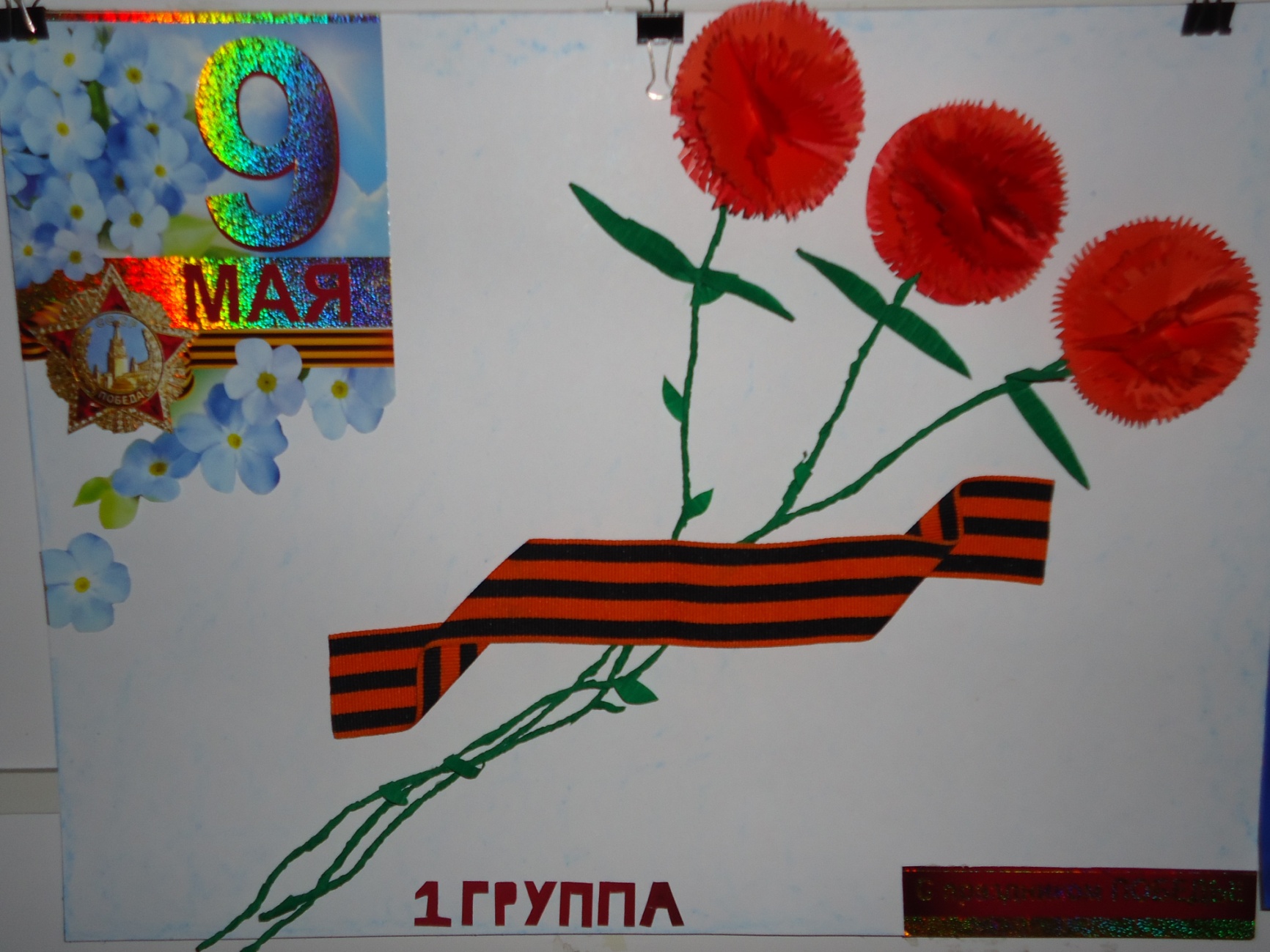